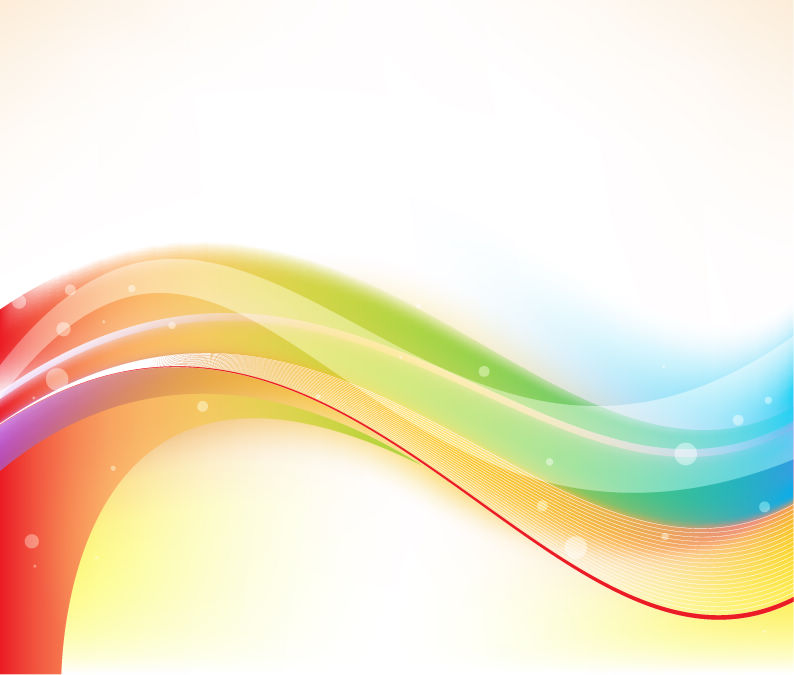 1
Организация здоровьесберегающей среды в ДОО в соответствии с ФГОС ДО
Пришляк Т.В. старший преподаватель кафедры РРМВ ГБОУ ИРО
Краснодарского края
1.6. Стандарт направлен на решение следующих задач:
охраны и укрепления физического и психического здоровья детей, в том числе их эмоционального благополучия;
формирования общей культуры личности детей, в том числе ценностей здорового образа жизни, развития их социальных, нравственных, эстетических, интеллектуальных, физических качеств, инициативности, самостоятельности и ответственности ребенка;
обеспечения психолого-педагогической поддержки семьи и повышения компетентности родителей (законных представителей) в вопросах развития и образования, охраны и укрепления здоровья детей
2
3
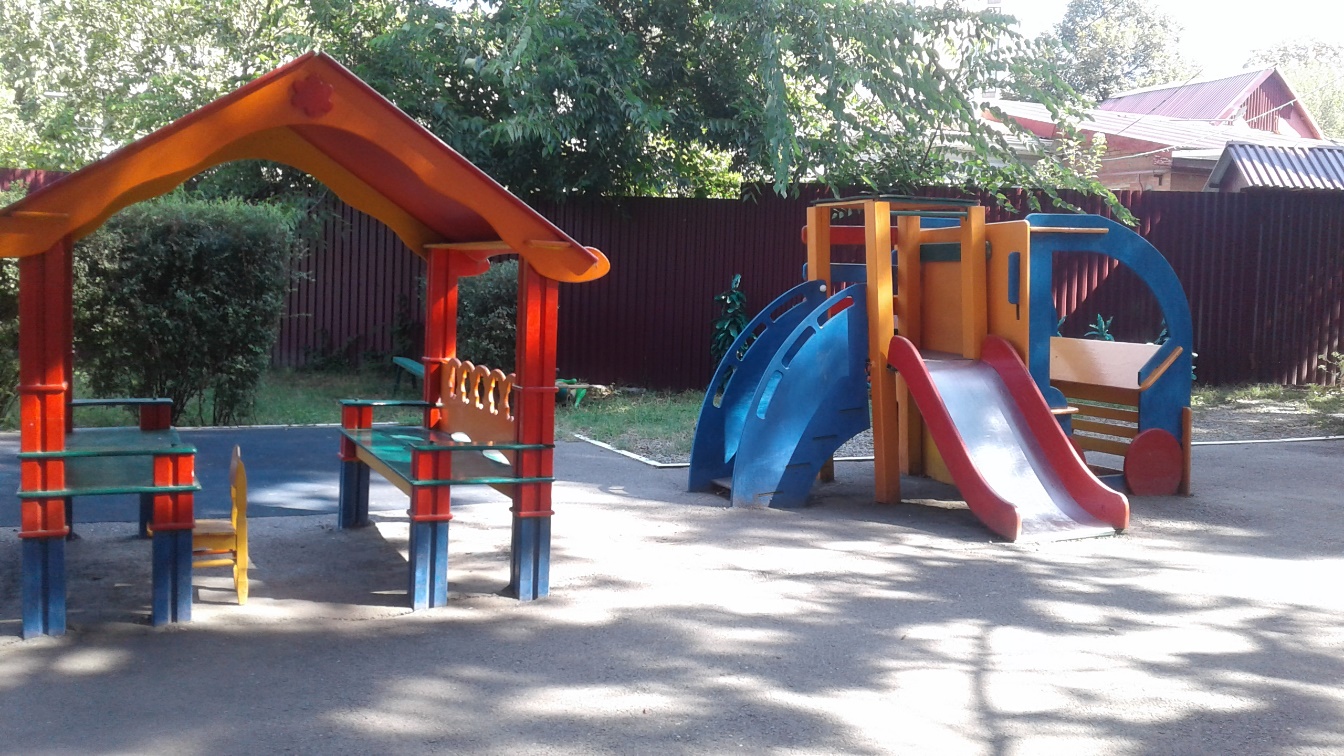 Пространство для езды на велосипедах
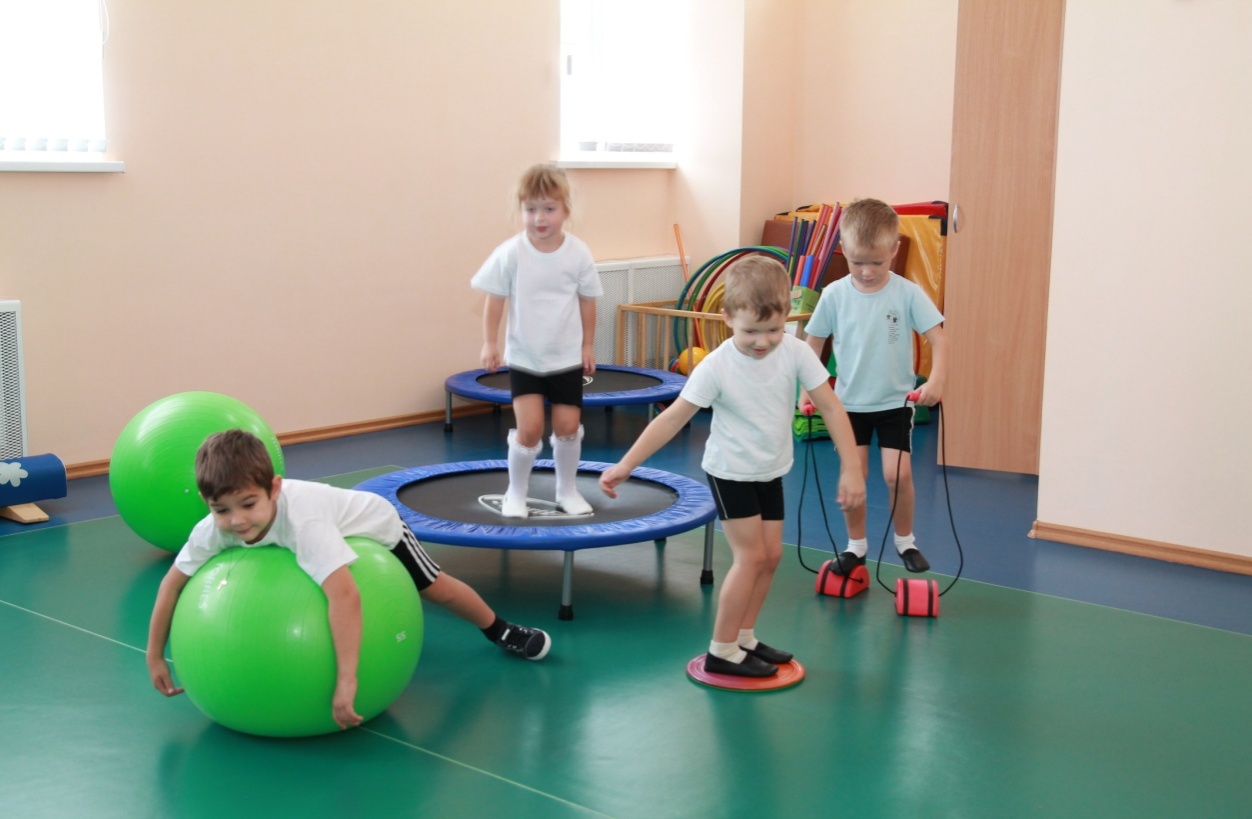 Фитнес центры
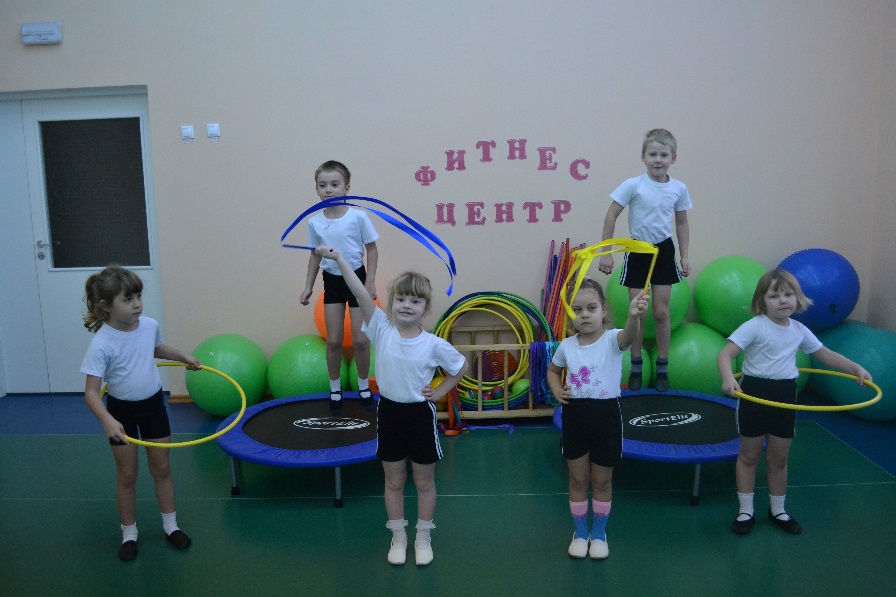 Центр двигательной деятельности
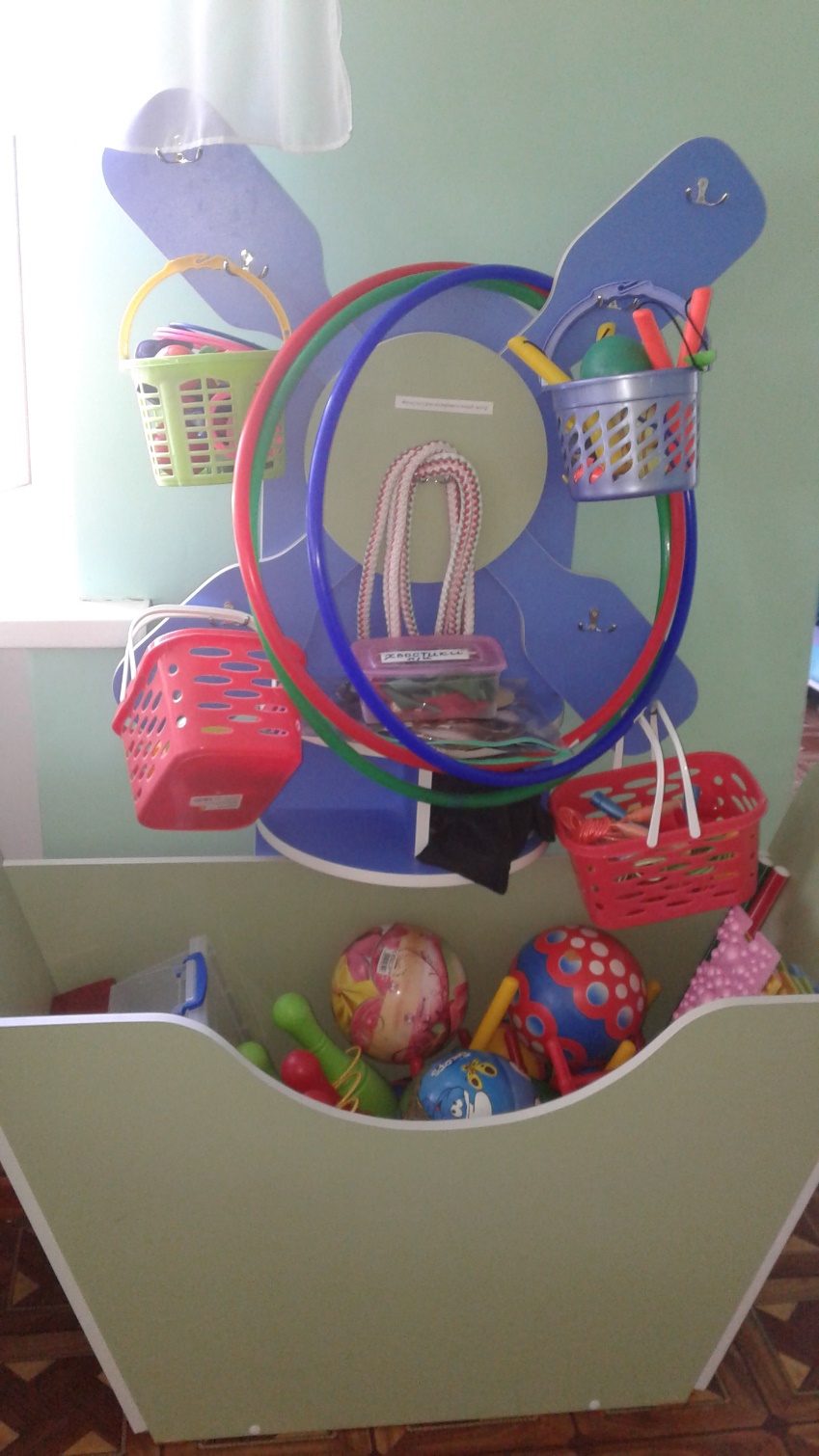 Уголки уединения
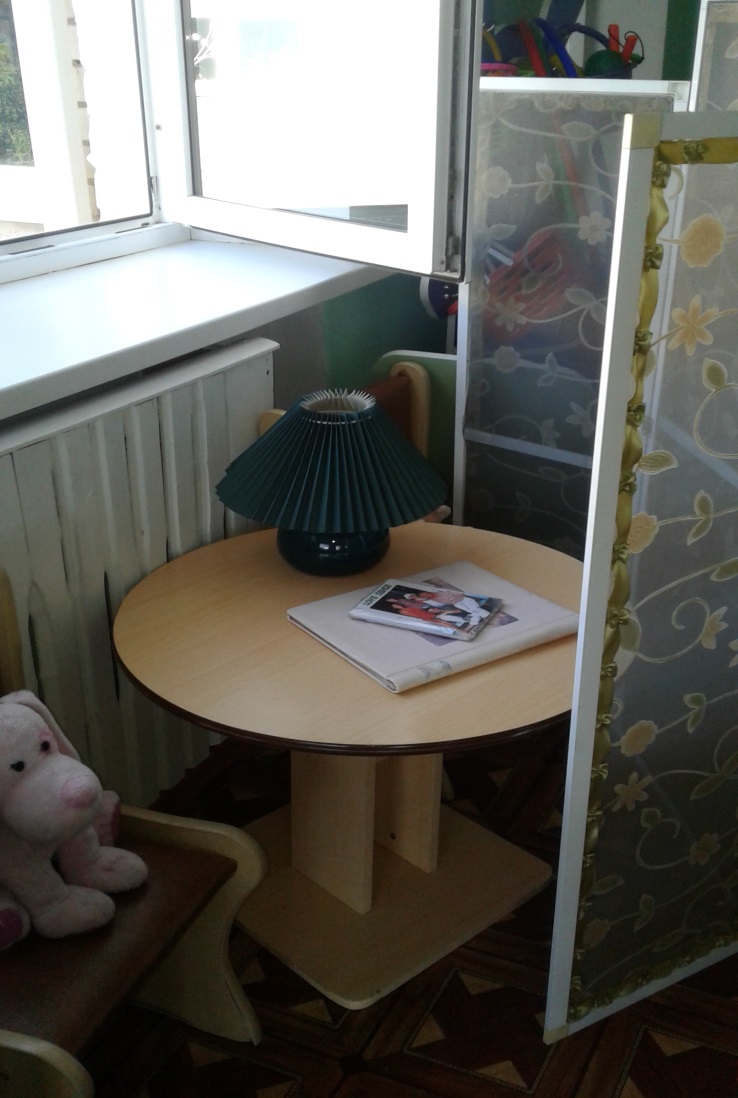 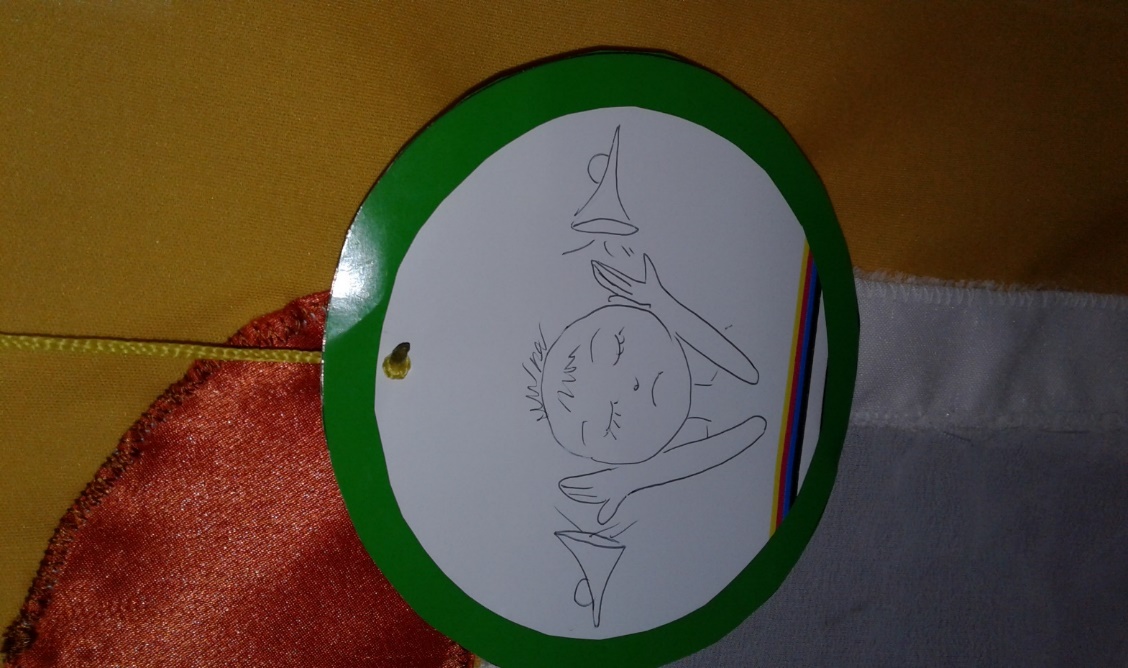 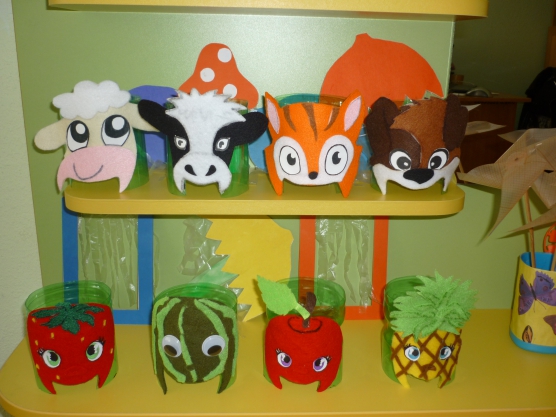 Тренажеры для дыхательной гимнастики
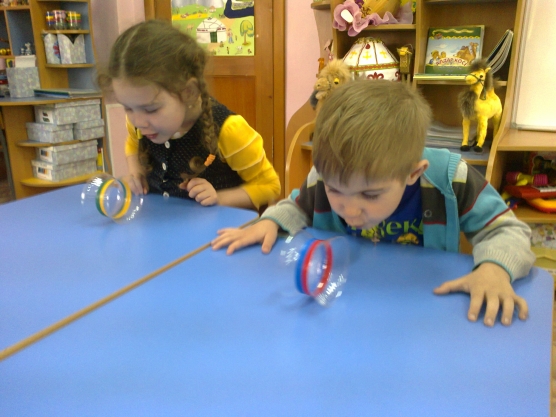 Тренажеры для зрительной гимнастики
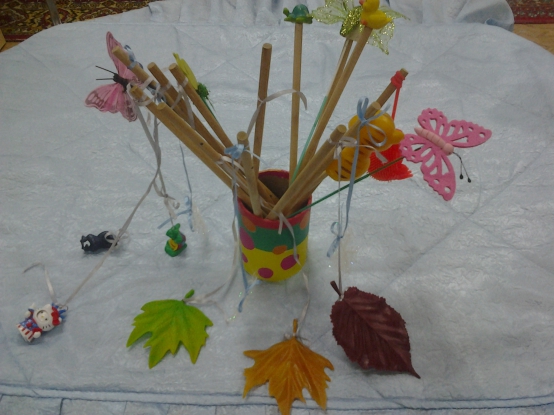 Точечный самомассаж
Все знают, что любые методы закаливания необходимо проводить постепенно, чтобы не нанести вреда малышу. Ребенка нужно предварительно подготовить к закаливающим процедурам. Рекомендуем сделать это с помощью массажа. 
Алла Алексеевна Уманская
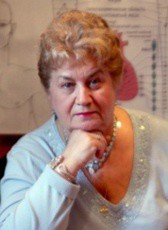 Чистые руки – залог здоровья наших детей!
Спасибо за внимание!